Psychological factors
Maslow’s hierarchy of needs
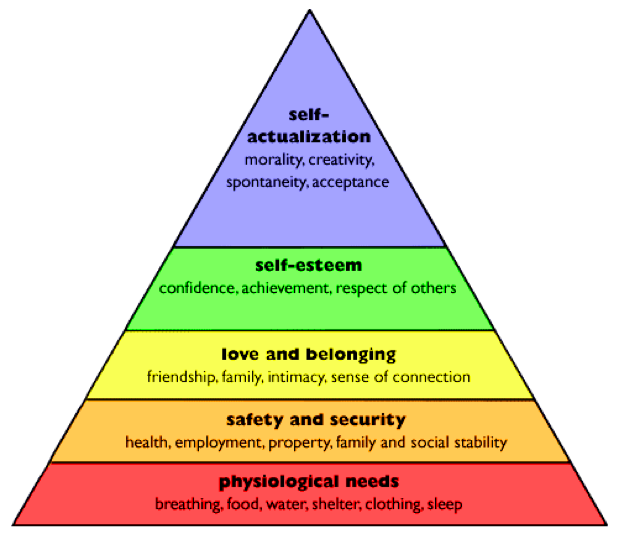 Maslow’s hierarchy
1. Physiological
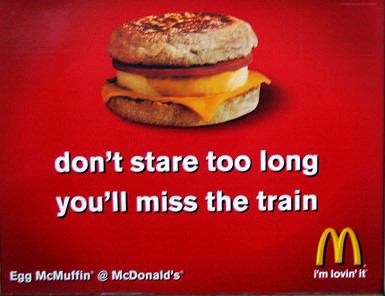 Maslow’s hierarchy
2. Safety
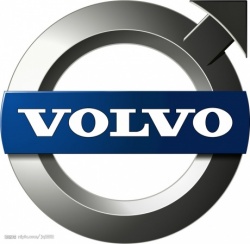 Maslow’s hierarchy
3. Belongingness
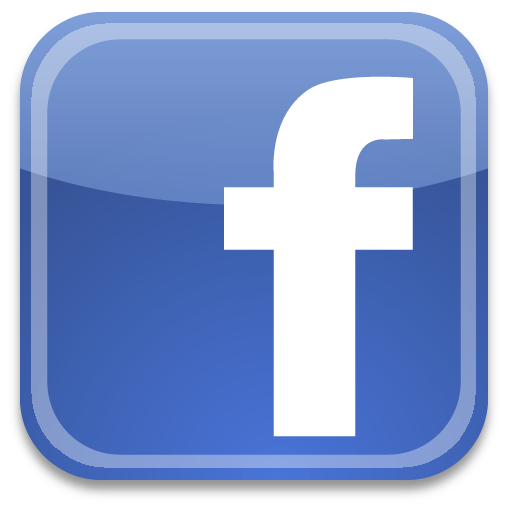 Maslow’s hierarchy
4. Esteem
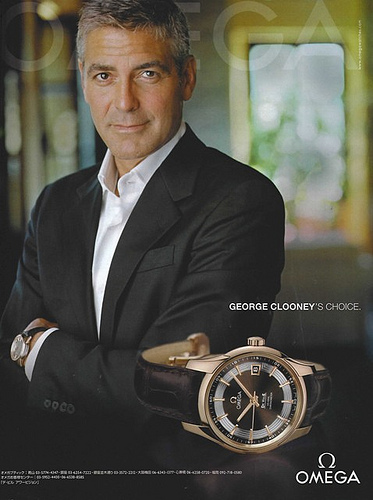 Maslow’s hierarchy
5. Self actualisation
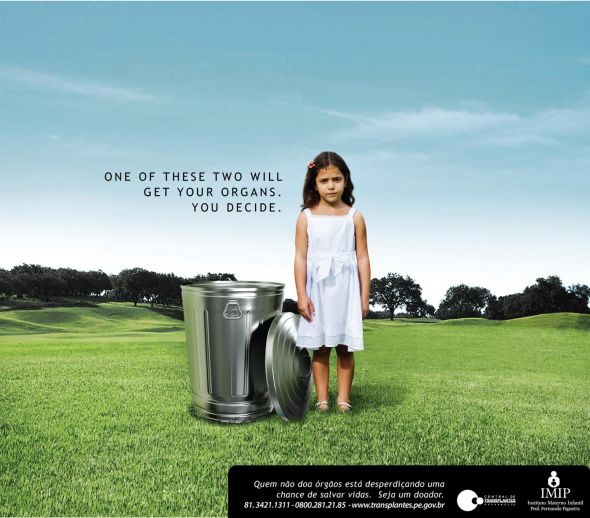